Scholarship Admin TrainingAcademic Year 2024-2025
Office of Student Financial Assistance

Kris Shewmaker, Associate Director for Scholarships
Taylor Richter, K-State Scholarship Network Coordinator
KSU Foundation
Christy Scott, Associate Vice President of Compliance Services
Pam Collins, Director of Compliance Services
Anani Eble, Donor Compliance Manager
Katy Walradt, Fund Utilization Manager
Tony Webb, Donor Compliance Specialist
Natalee Jacobson, Donor Compliance Specialist
Fund Types
Expendable funds
Not invested in endowment pool
Monies available for spending immediately 
Endowed funds
Effective July 1, 2023, Minimum contribution of $50,000
Principal/corpus invested in endowment pool for perpetuity (cannot be invaded)
Percent (amount approved annually) of market value distributed for use by campus quarterly
Term-endowed funds
Principal/corpus invested in endowment pool
Principal can be invaded
Percent (determined by donor) or designated amount of market value distributed for use by campus quarterly
KSUF MOUs
An MOU is a binding agreement that documents donor intent for a fund.
MOU and their supplemental documents, contain the information needed to:
Establish donor intent for awarding
Is used to build Qualifications in KSN
Which generates the opportunity’s applicant pool

Preferences:
Donor’s expectation that preferences are honored
If easily met, we build as a requirement (i.e., KS resident)
When there are no students who meet the preference, then fund can be awarded based on requirements only.
2024-2025 Projection Balances
In March
Donors have until March 1st to contribute to the expendable balance of their fund for Fall 24/Spring 25 awarding.

KSUF Accounting:
Finalizes March distributions (for endowed funds), receipts gifts through March, and adds the March earnings to a calculated income balance.

KSUF Compliance:
Reviews balances and prepares projection numbers. 
Breaks out projection numbers by: College, Department and/Unit and sent spreadsheets by email (mid-March).
Loads balance information in KSN (K-State Scholarship Network).
Projection Amounts - Endowed Funds
Projections for endowed funds include 4 quarters of earnings: June 2023, September 2023, December 2023 and March 2024. 

If you base your budget by running a report from FIN, there may be a risk of overspending these accounts. 

Be aware that any spending that happens in Spring 24 or Summer 24 after projections have been calculated will reduce the budget available for AY 24-25.
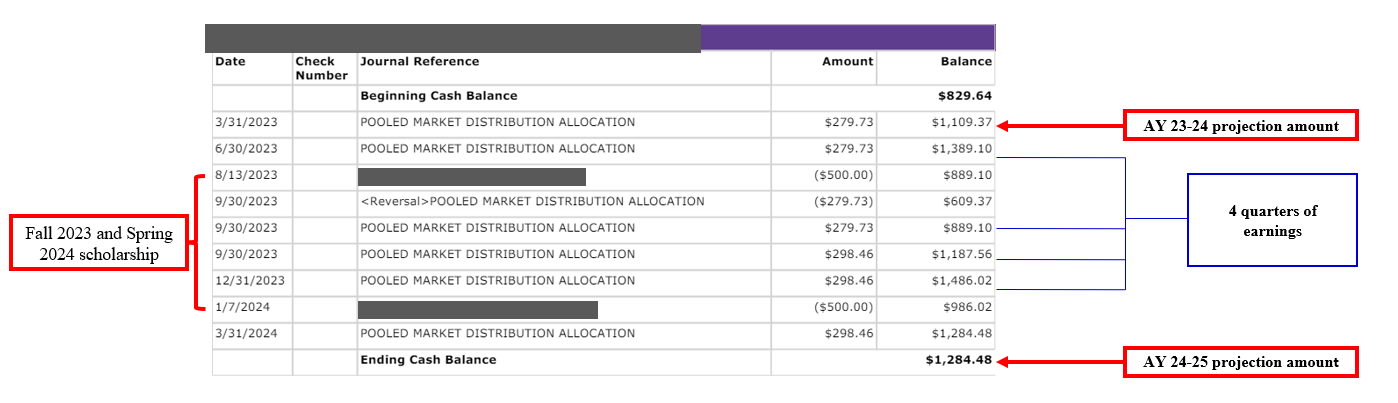 2024-2025 Projection Balances
Projection Spreadsheets
All Funds coded as Scholarships or Awards
Excellence funds are NOT included
KSUF Compliance have requested awarding budgets for Excellence funds to include in KSN
Projection spreadsheets are not updated as spending occurs

FIN (Foundation Information Network)
Use Caution 
Amount in KSN represents your BUDGET
2024-2025 Awarding
Make selections between March-August based on:
Award amount and # of recipient guidelines in projections & KSN (1 recipient will receive $2,000 annually)
Criteria, per MOU 
Projection Balances

Donor intent is the single most important factor when choosing recipients of Foundation funds. 

If you feel awarding guidelines are unawardable, please reach out to KSUF Compliance staff: (KSN@ksufoundation.org)
Awarding Timeline 2024-2025
Key Dates:
12/1/23 – College/Department priority deadline for freshmen. College/depts offering awards to new incoming    		    	   freshmen, upload placeholder award to KSIS.
1/15/24 – University priority application deadline for in-state students
2/1/24 – University priority application deadline for out-of-state students
2/1/24 – KSN priority application dates for incoming freshmen
3/15/24 – Begin offering scholarships to continuing students
5/31/24 – KSN General/College applications close for 2024/2025
5/15/24 – Spring 2024 Grades Post
6/7/24 – Deadline for Scholarship Administrators to upload CSV file for SFA
6/21/24 – Goal date for SFA to finalize awards in KSIS to be reflected on student bill
6/28/24 – Campus encumbers and submits placeholder funding source to SFA for incoming students if applicable
7/5/24 – Deadline for SFA to adjust student aid packages with new scholarships added prior to Fall 24 tuition assessment.
7/15/24 – Tuition billing available to students
9/15/24 – Final Opportunity Balance for 85% awarding
Awarding in KSN
Scholarship awarding must take place in KSN
Encumber students in the correct opportunity
AcadYr beg 2024 = Academic year 2024-2025 or AY25
Awarding periods that apply: Fall 24, Fall 24/Spring 25, Spring 25 and Summer 25
AcadYr beg 2025 = Academic year 2025-2026 or AY26
Awarding periods that apply: Fall 25, Fall 25/Spring 26, Spring 26 and Summer 26

Encumbering in KSN:
Guarantees the student qualifies
Offered category no longer being used
KSN keeps track of the amount left to award
Download/upload process to KSIS (no errors)
Gratitude Statement Process
Awarding upload process
Administrators can begin to submit award for AY25 now. 
Streamline upload process. 
Recording of the new process is integrated into the KSN – Scholarship Administrators Training Video. 
All awards must be encumbered in KSN.
KSN Tips and Tricks
Encumbering in mass (award amount and award period is the same)

Needing to split award between Fall and Spring unequally

Locating your appropriate opportunity when not presented in the search bar.

Reasons students may not be in the pool:
Students may not qualify. 
Late admit students driven by opportunity dates. 
Example: Opportunities closed on May 31 and a student is admitted after this date – they will need to be force-applied into the current opportunity.
Need (FAFSA=No, Financial need statement=No).
College major change, etc.
KSN Tips and Tricks continued
Portfolio and Opportunity Details Tab (Find Information section)
MOUs are uploaded in KSN
Considerations are criteria in the MOU that can’t be built as a qualification i.e. protected class.
Look at the MOU
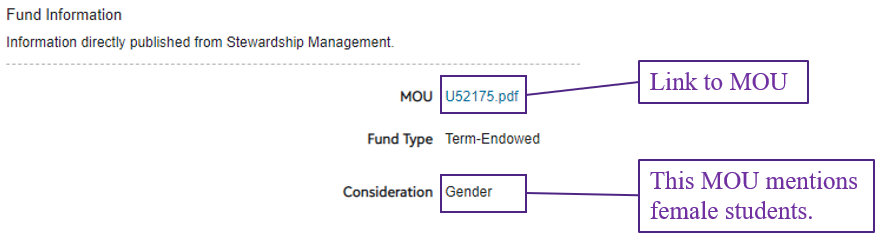 Post-Acceptance/Gratitude Statement
Process 
KSN
Merge/Edit 
Mail
Scholarship Report (early November) 
One off mailings 
How can scholarship administrators help?
Encouraging students to complete 
Autofill mention
Must hit submit
Encouraged to check each opportunity for relatable content
Questions?
Administrators can email heatherd@ksufoundation.org or call (785) 775-2031
Students can email scholarships@found.ksu.edu
Contacts
KSUF Staff
Email: KSN@ksufoundation.org 
Email group: Anani, Katy and, Pam

Questions on: 
MOUs/Qualifications
Projection balances
SFA Staff
Taylor Richter: trichte@ksu.edu 
Kris Shewmaker: kshewmaker@ksu.edu 

Questions on: 
KSN/KSIS related questions including training. 

Both SFA and KSUF will continue to collaborate.
Resources
Information on SFA’s website regarding KSN: 
https://www.k-state.edu/sfa/scholarships-aid/scholarships/ksn/ 

Scholarship Administrator Training videos including Awarding Upload process
https://www.youtube.com/playlist?list=PL2iHWZCTCJzFOwmW9yzD1Bw4RrHiORhL9

All KSN materials can be found at:
   SFA: https://www.k-state.edu/sfa/internal/scholarship-upload/ 
   KSUF:  https://ksufoundation.org/accounting-forms/ Scroll down to the “K-State Scholarship Network (KSN)” section.

KSN Administrator instructions (PDF):  
KSN-Scholarship-Administrators-Instructions.pdf (ksufoundation.org)

Training powerpoint will be available post training.
Questions